RICARDO PÉREZ DE ARCE MOLINA
2021
Curso progresivo de los autos
RESOLUCIONES DE MERO TRÁMITE
A LOS AUTOS / A SUS AUTOS / A SUS ANTECEDENTES

TÉNGASE PRESENTE

AUTOS PARA RESOLVER / AUTOS PARA FALLO / AUTOS

COMO SE PIDE
RESOLUCIONES DE MERO TRÁMITE
A LOS AUTOS / A SUS AUTOS / A SUS ANTECEDENTES
Se ordena que algo que ha sido presentado se agregue al expediente.
TÉNGASE PRESENTE
Se ordena tener presente lo señalado por una de las partes.
AUTOS PARA RESOLVER / AUTOS PARA FALLO / AUTOS
Ordena que sean llevados los autos ante el juez para resolver un incidente o dictar sentencia (Es una formalidad un poco oscura, pues no tiene sustento procesal).
COMO SE PIDE
Se da lugar a lo pedido en la misma forma expresada en la petición.
RESOLUCIONES DE MERO TRÁMITE
PREVIO A PROVEER
ACLARESE PETICIÓN
FÍRMESE ESCRITO
HÁGASE COINCIDIR LA SUMA CON EL CUERPO DEL ESCRITO
ETC.
VÉNGA EN FORMA EL PODER
NO HA LUGAR POR NO SER PARTE
CERTIFÍQUESE LO QUE CORRESPONDA
TRASLADO
RESOLUCIONES DE MERO TRÁMITE
PREVIO A PROVEER
ACLARESE PETICIÓN
FÍRMESE ESCRITO
HÁGASE COINCIDIR LA SUMA CON EL CUERPO DEL ESCRITO
Los otrosíes de la suma no corresponden a los del escrito.
ETC.
VÉNGA EN FORMA EL PODER
Poder no constituido conforme a la ley, pero con algún grado de formalidad.
NO HA LUGAR POR NO SER PARTE
No se otorga lo pedido por haberse hecho la petición por persona ajena al proceso.
CERTIFÍQUESE LO QUE CORRESPONDA
Se ha aceptado la certificación pedida, pero se requiere de la constatación del hecho.
TRASLADO
Se concede la palabra a alguna parte
RESOLUCIONES DE MERO TRÁMITE
Por ingresado a mi despacho con esta fecha + Resolución

Reitérese en el momento procesal correspondiente

Comparezca debidamente representado

Dese estricto cumplimiento a lo ordenado
RESOLUCIONES DE MERO TRÁMITE
Por ingresado a mi despacho con esta fecha + Resolución
Juez deja constancia de que sólo ahora ha tenido a la vista un escrito presentado con anterioridad. (¿para qué?).
Reitérese en el momento procesal correspondiente
La petición debe ser nuevamente efectuada para tener validez.
Comparezca debidamente representado
Quien comparece no cumple los requisitos de la ley para comparecencia en juicio.
Dese estricto cumplimiento a lo ordenado
Intento imperfecto
¿Cómo podría proveerse?
DOCUMENTOS NO FUNDANTES ACOMPAÑADOS EN LA DEMANDA DE UN PROCEDIMIENTO ORAL DE FAMILIA O LABORAL
“ACOMPAÑA COMPROBANTE DE DEPÓSITO DE RENTA DE ARRENDAMIENTO QUE ACREDITA QUE MI REPRESENTADO NO PODRÁ PAGAR LO ORDENADO”
ESCRITO PRESENTADO POR ERROR EN UN PROCESO DISTINTO Y DESCONOCIDO
“MAGISTRADA, PRESENTO ESTE ESCRITO PARA QUE SE CONOZCA MI VERSIÓN YA QUE NO TENGO PARA PAGAR ABOGADOS Y AQUÍ SE ESTÁ COMENTIENDO UNA INJUSTICIA”
INTERVENCIÓN ORAL “MAGISTRADO, USTED ACABA DE ORDENAR EL PAGO DE LOS $500.000 Y NO SE SI MI CLIENTA VA A PODER”
¿Cómo podría proveerse?
“S.S. NO SE ENTIENDE NADA LO QUE DICE EL ESCRITO DE LA CONTRARIA POR LO QUE LE PIDO QUE SE DECLARE AUTORIDAD”
“SOLICITA QUE SE CITE A AUDIENCIA DE CAUTELARES”
INTERVENCIÓN ORAL “ESTA RESOLUCIÓN ME PARECE INJUSTA ASÍ QUE LE VOY A PEDIR QUE LA DEJE SIN EFECTO”
“SOLICITA TENER A ESTA PARTE POR DESISTIDA DE LA ACCIÓN”
“S.S. EN VISTA DEL EXCESIVO TIEMPO TRANSCURRIDO, SOLICITO SE FALLE INCIDENTE”
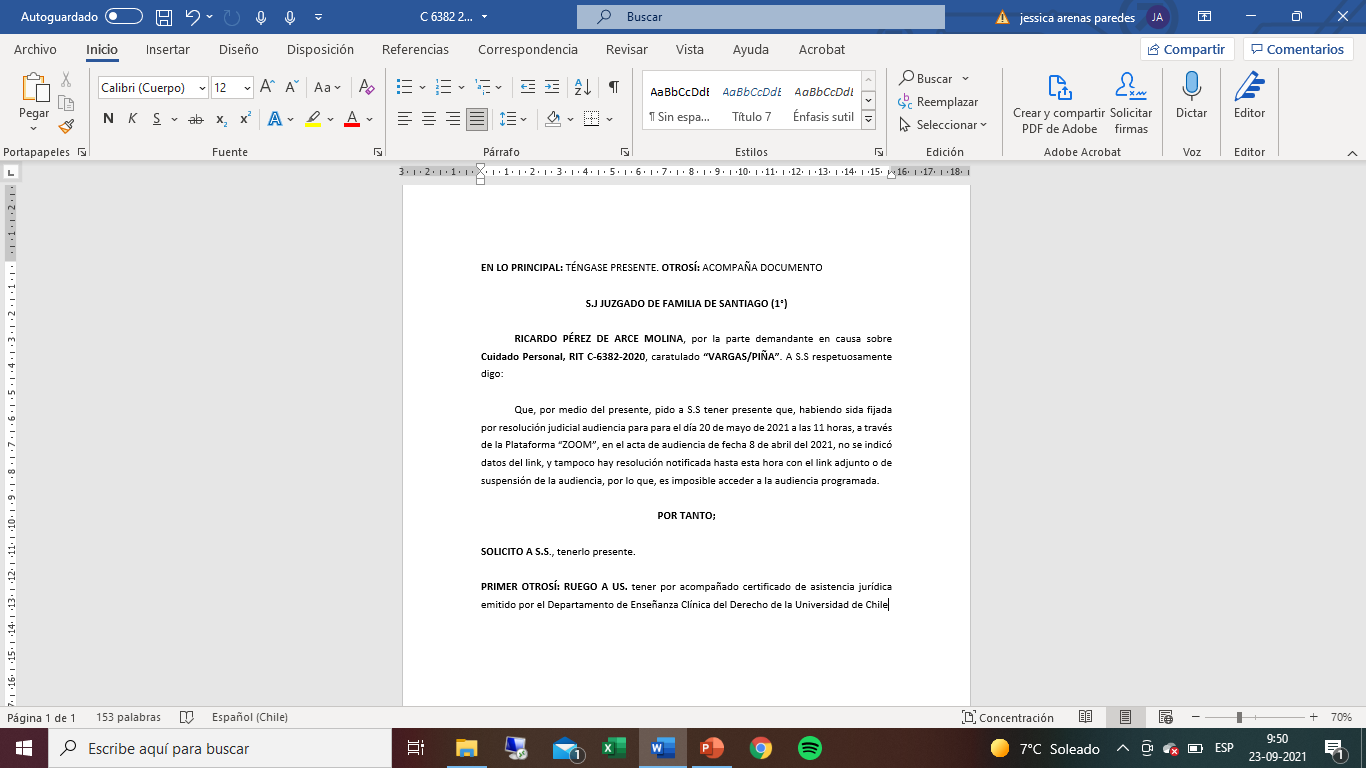 ESCRITOS SIMPLES
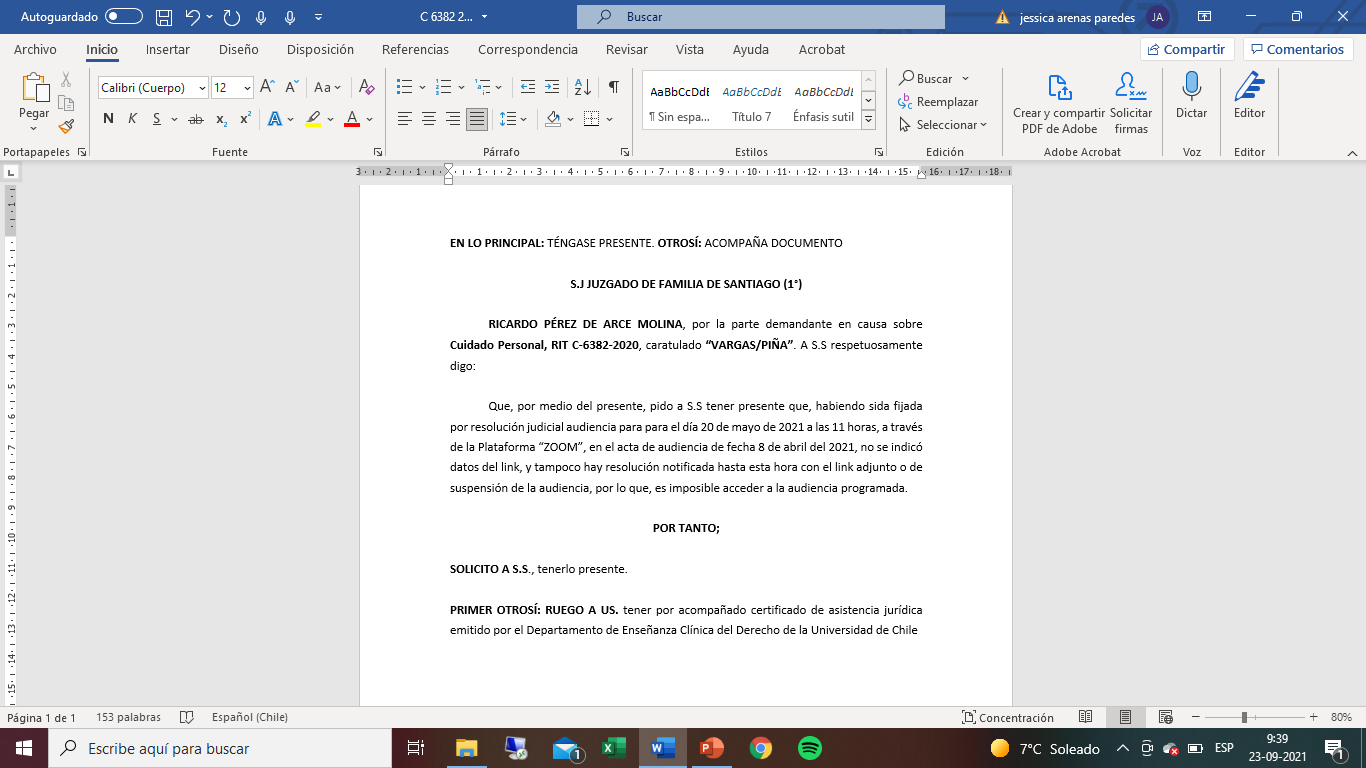 ESCRITOS SIMPLES
EJERCICIO 1 DELEGA PODER
ABOGADO PATROCINANTE: Ricardo Pérez de Arce Molina
DOMICILIO: Av. Santa María 0200, Providencia.
CAUSA: Rol 1234-2021, 3° Juzgado del Trabajo de Santiago, “González con Tapia”.
FACULTADES ESPECIALES.
EJERCICIO 2 ACOMPAÑA DOCUMENTOS
CAUSA: Rol 1234-2021, 3° Juzgado del Trabajo de Santiago, “González con Tapia”.
DOCUMENTOS:
Boleta de panadería “La Esquina”.
Certificado de nacimiento de “Juana Pérez Pérez”
EJERCICIO 3 RESOLUCIÓN
“Téngase por no acompañado el documento número dos por no constar su autenticidad”.
EJERCICIO 4 ¿APELACIÓN?
Usted ha presentado una demanda por despido injustificado el día hábil número 53 desde el cese de funciones.
El tribunal provee: “No ha lugar a la interposición de la demanda por encontrarse vencido el plazo de caducidad”.

a) Verifique si la resolución es apelable.
b) Redacte el recurso de apelación si corresponde, y si no corresponde, señale por qué no sería procedente.